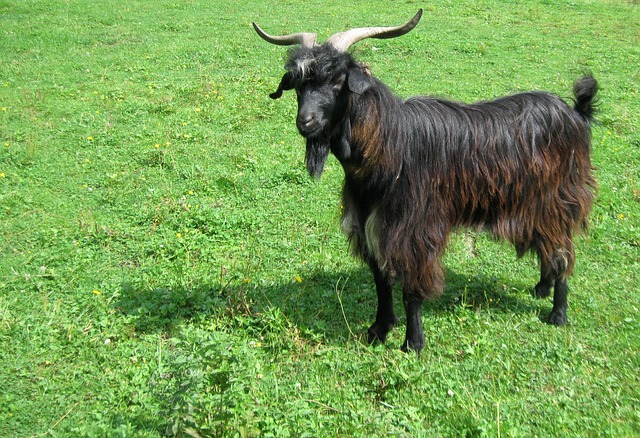 dê núi
n
i
d
ê
ú
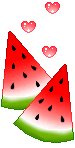 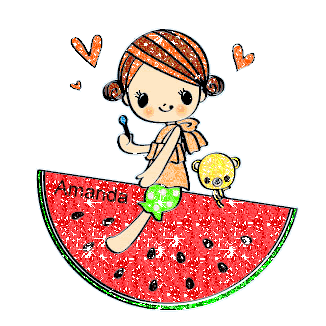 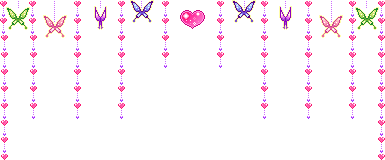 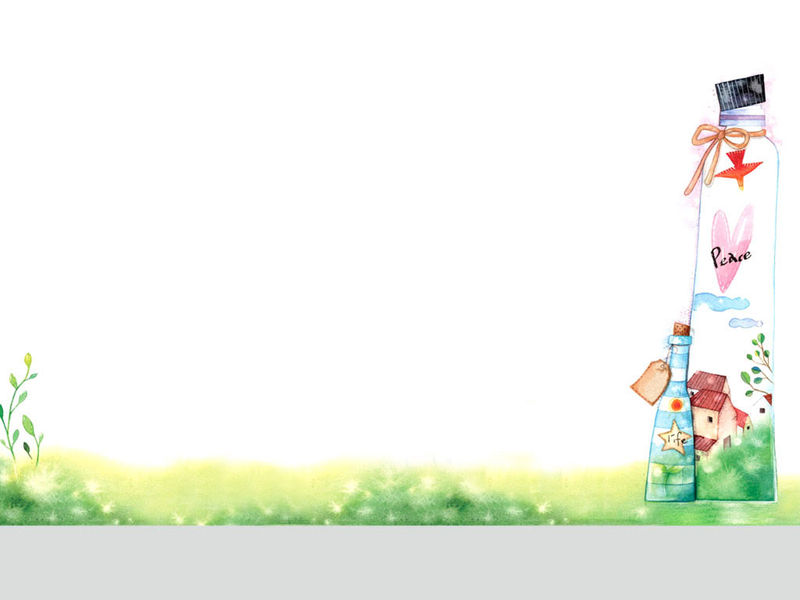 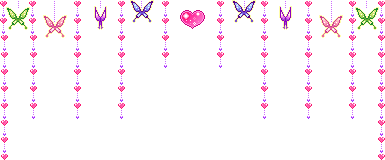 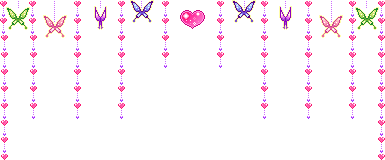 D
d
d
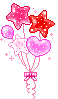 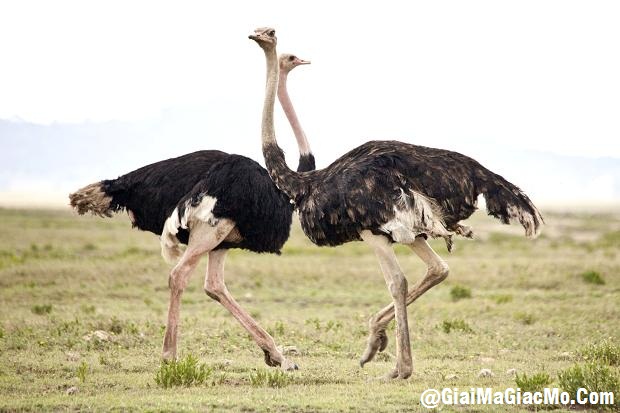 Đà điểu
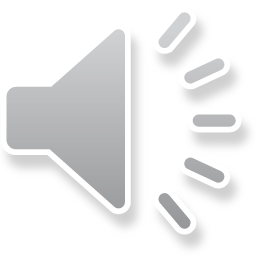 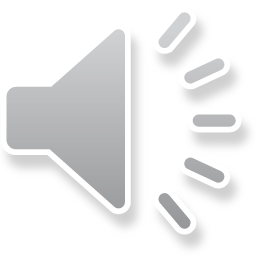 Đà điểu
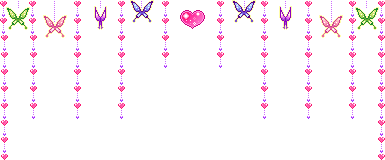 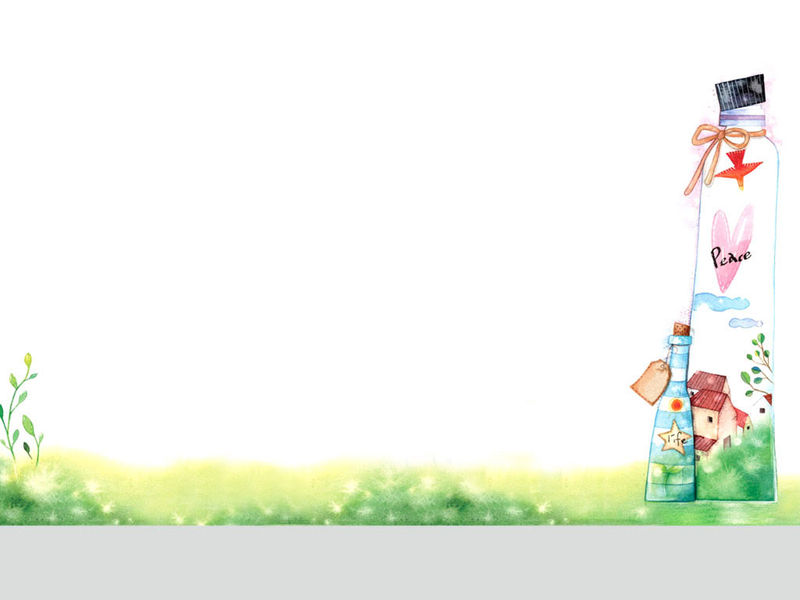 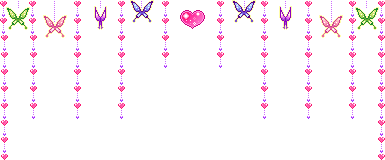 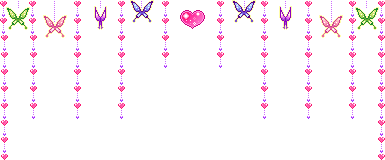 Đ
đ
đ
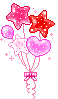 đ
d
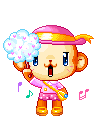 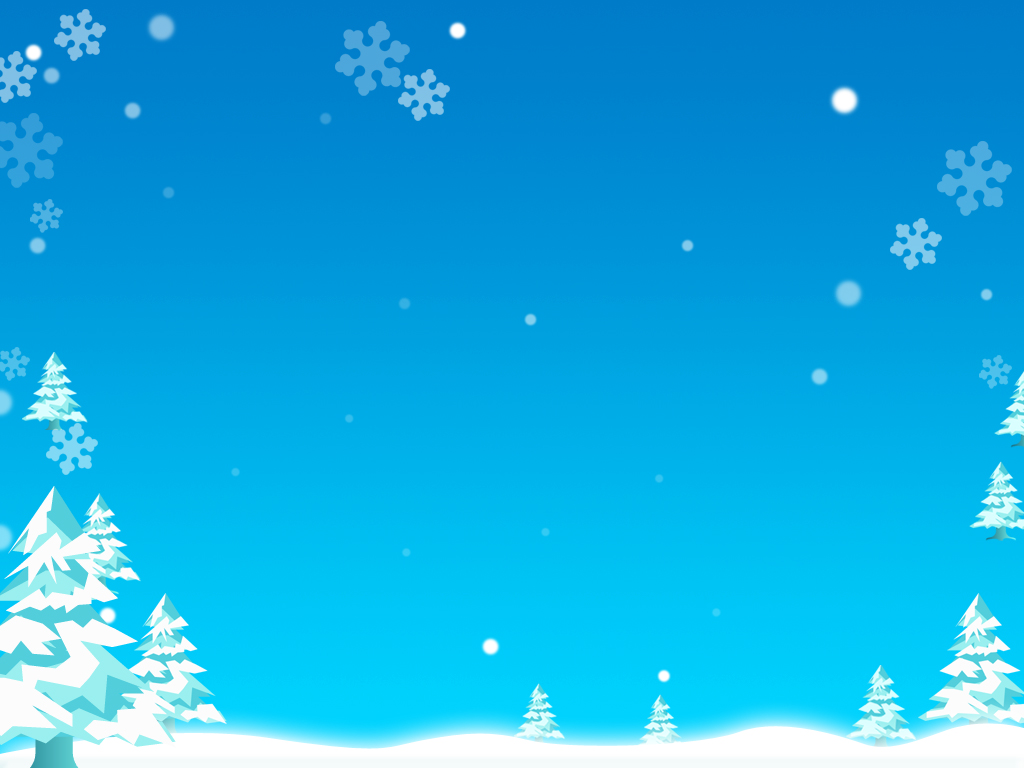 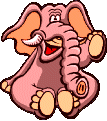 Trò chơi
Nhanh tay nhanh
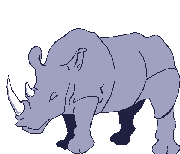 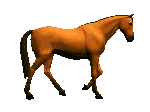 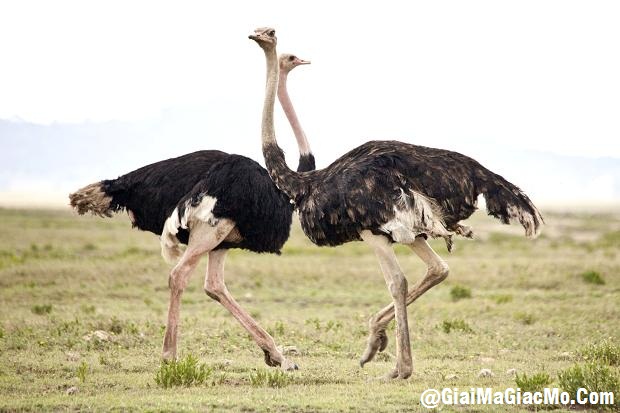 Đà điểu
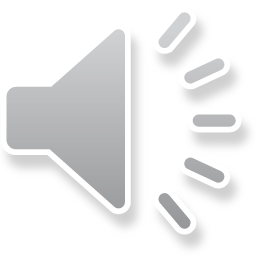 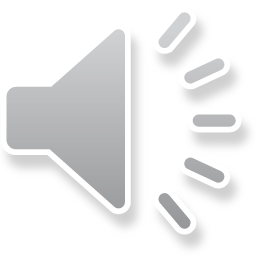 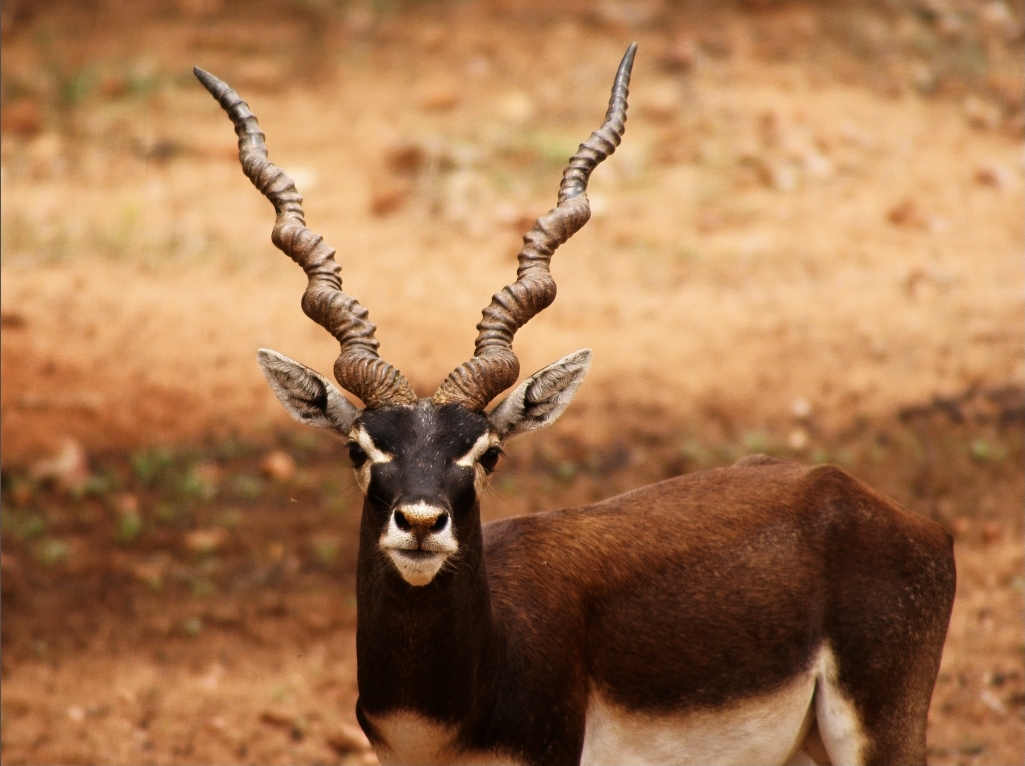 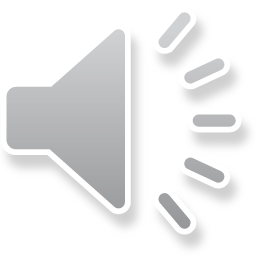 linh    ương
d
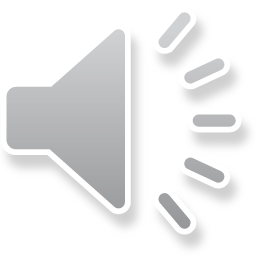 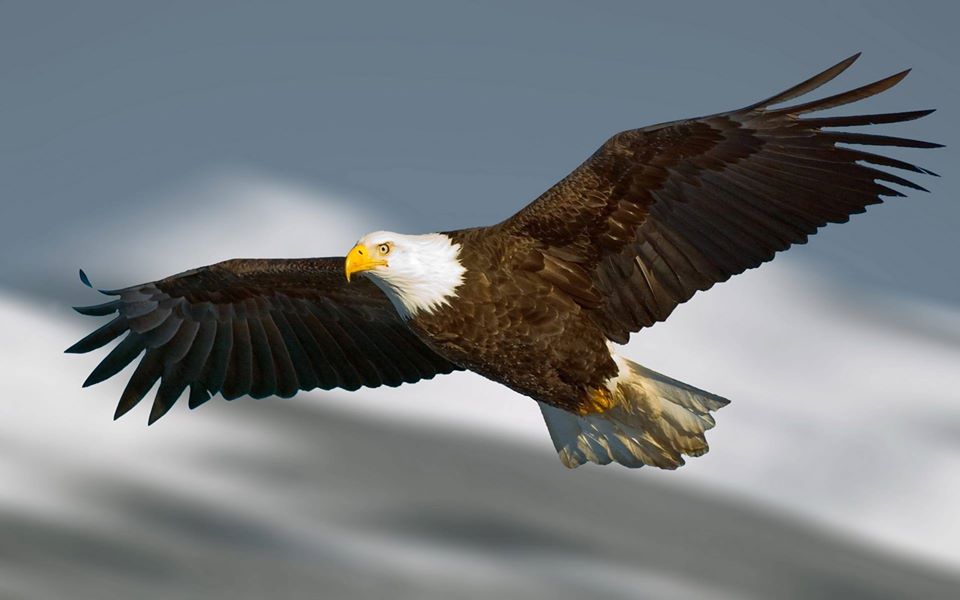 Đại bàng
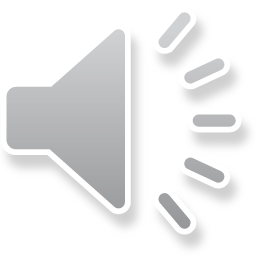 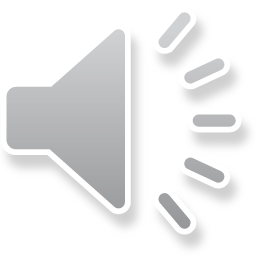 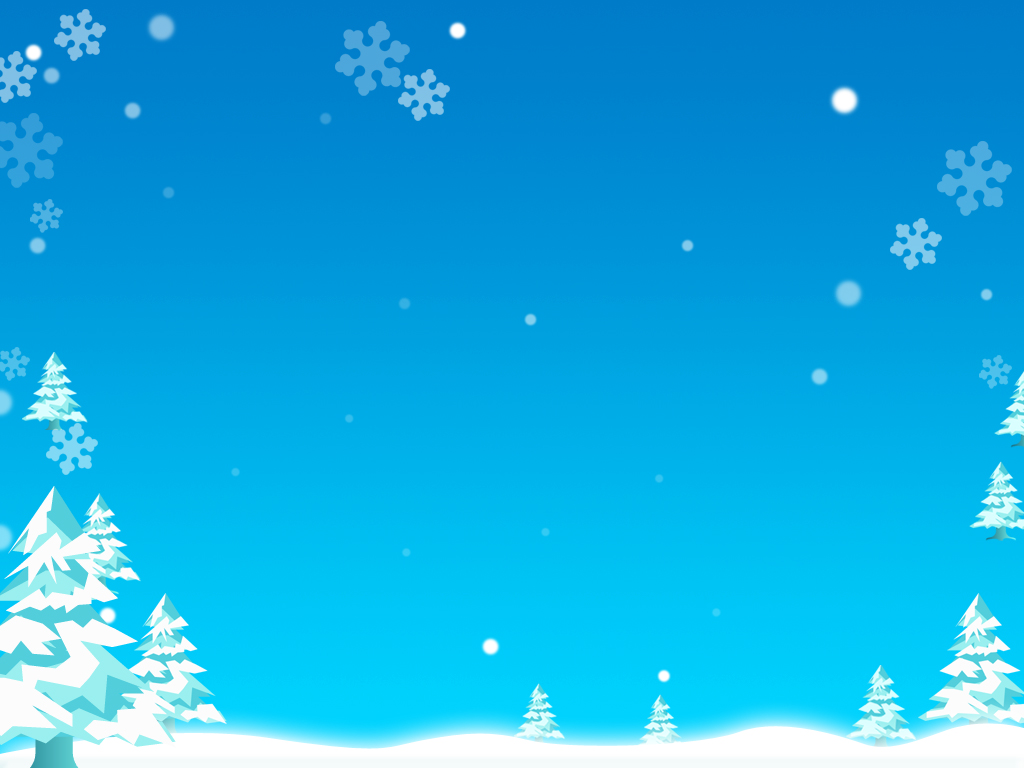 Trò chơi: bánh xe quay
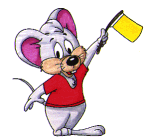 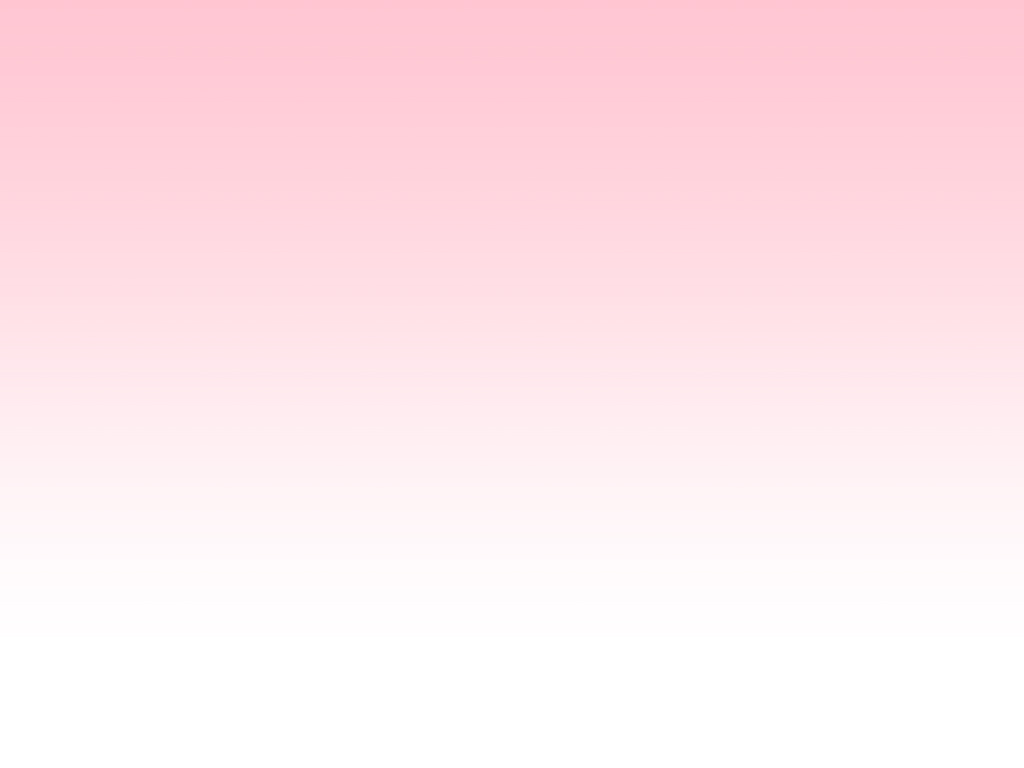 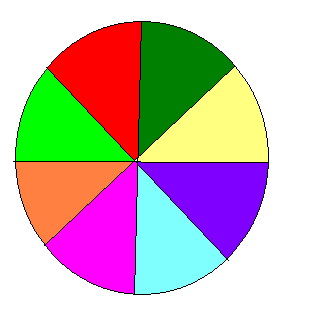 đ
ô
a
â
o
ơ
d
ă
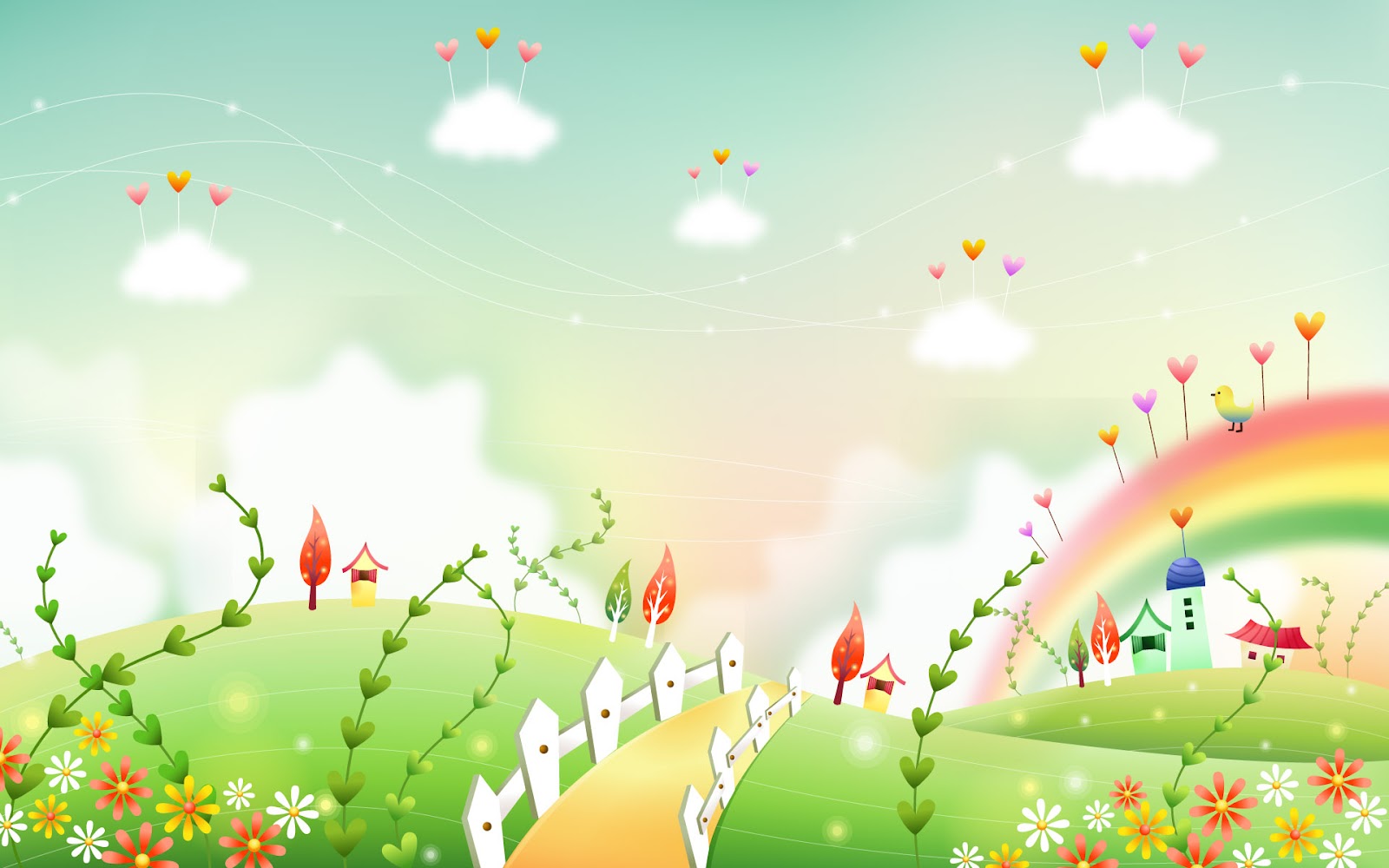 Trò chơi zích zắc
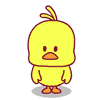 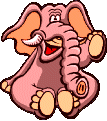 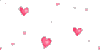 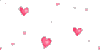 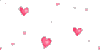 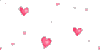 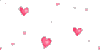 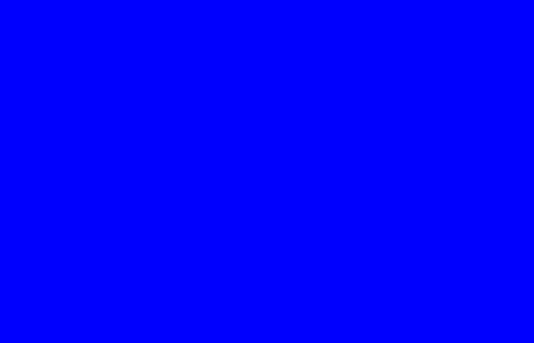 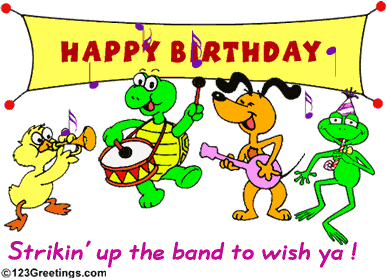 LỚP LÁ 1
Xin chaân thaønh caûm ôn
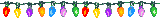